HRDC’s Transportation Programs
Streamline & Galavan
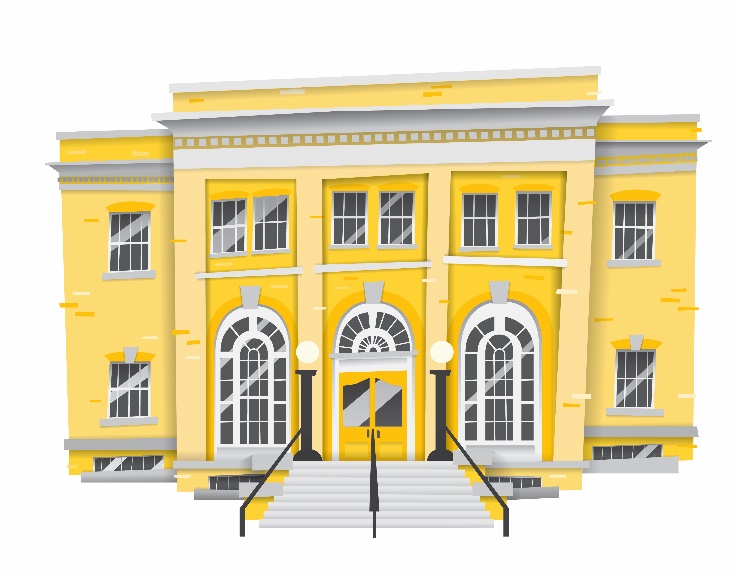 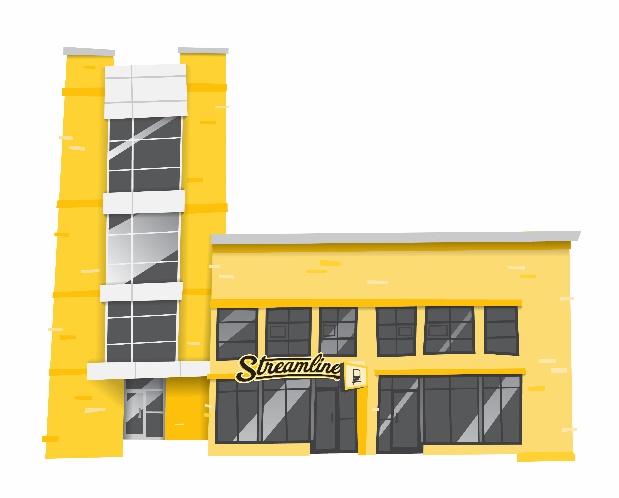 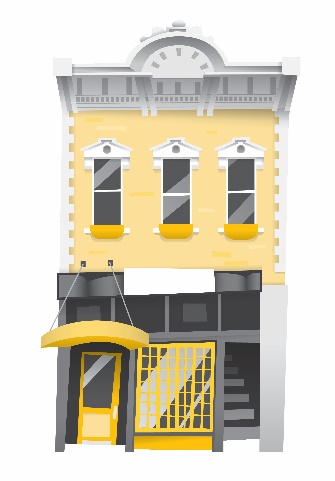 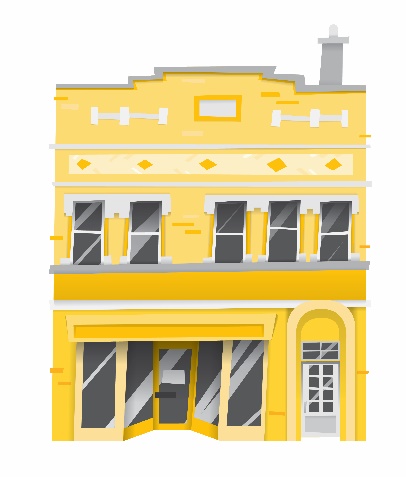 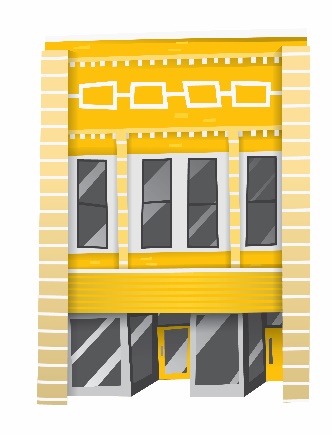 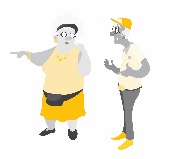 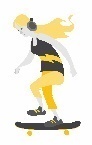 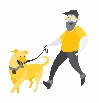 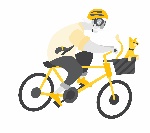 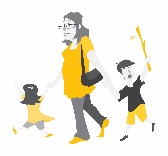 HRDC’s Transportation Programs
Streamline
Galavan
Operating since 2006
Fixed Route Service
Open to Public (buses are fully accessible)
Operating since 1973
Demand Response Service
Senior citizens & persons with disabilities
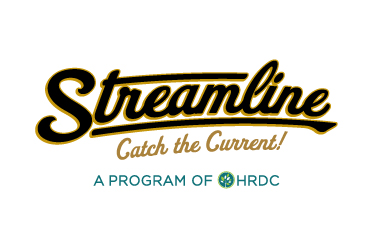 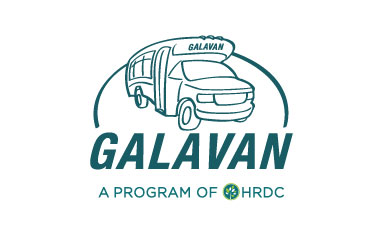 [Speaker Notes: Streamline Routes: Service Area
Galavan: Paratransit & Service Area]
Streamline & Galavan
Public Transit
Paratransit
Fixed Routes
3.5 Million Rides 
300,000 Rides Annually 
27,000 Hours of Service
Demand Response
75% Medical & Employment
30,000 Rides Annually
200,000 Miles
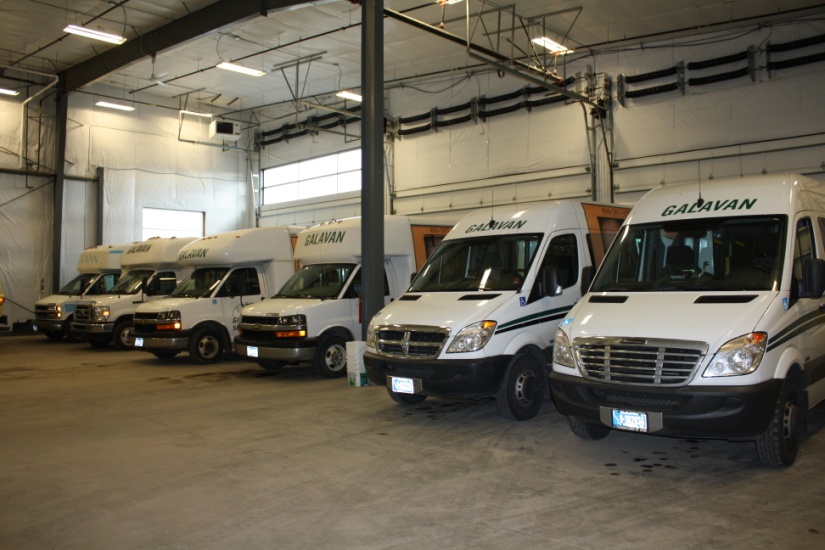 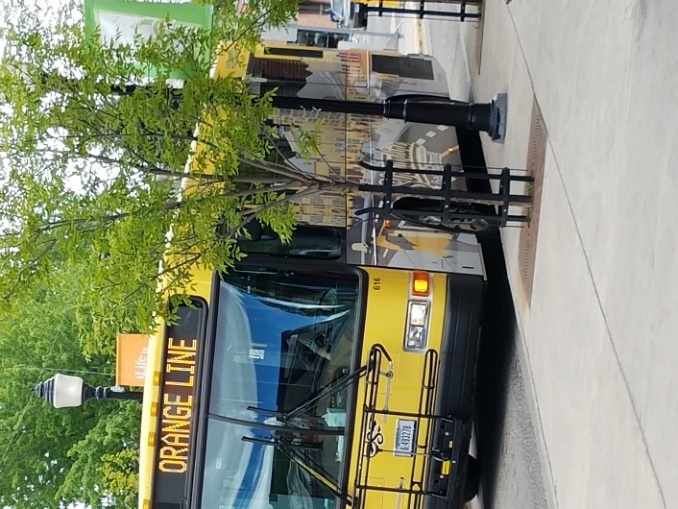 Streamline & Galavan
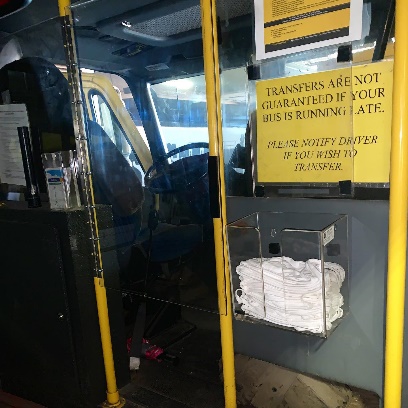 COVID-19 Protocols & Response
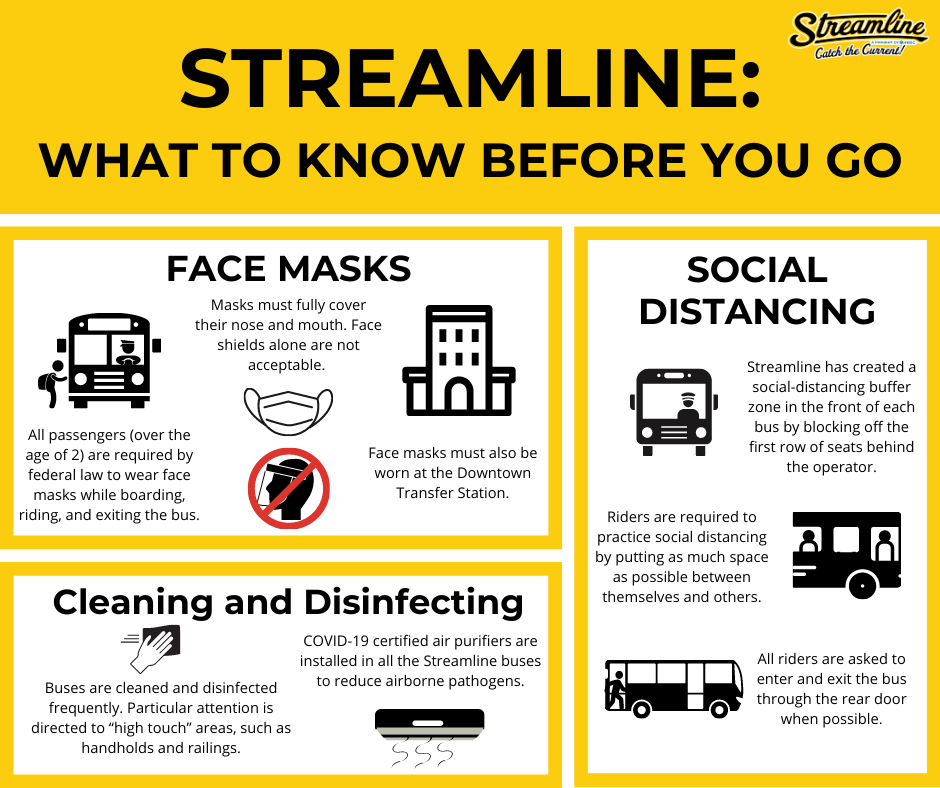 Protocols (CDC, OSHA, FTA Guidance)
Frequent Cleaning & Disinfecting “High Touch” Areas
Social Distancing / Rear Door Entry
Air Purifiers / Driver Barriers
Requiring Face Masks (Federal Law)
Discouraging Riding when Sick
[Speaker Notes: Essential Service & Protocols in place early – Operated through the pandemic
No outbreaks related to public transportation - Globally]
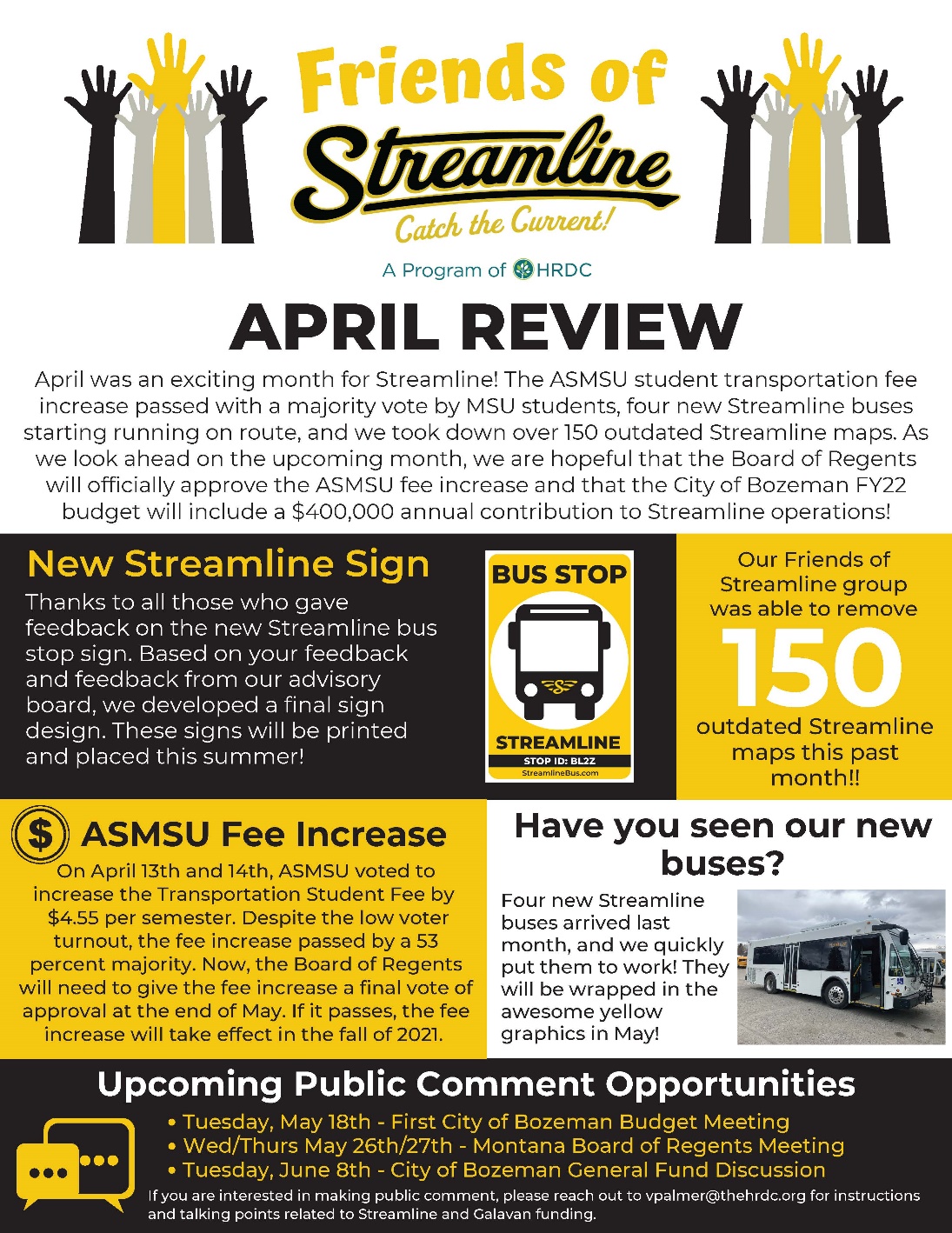 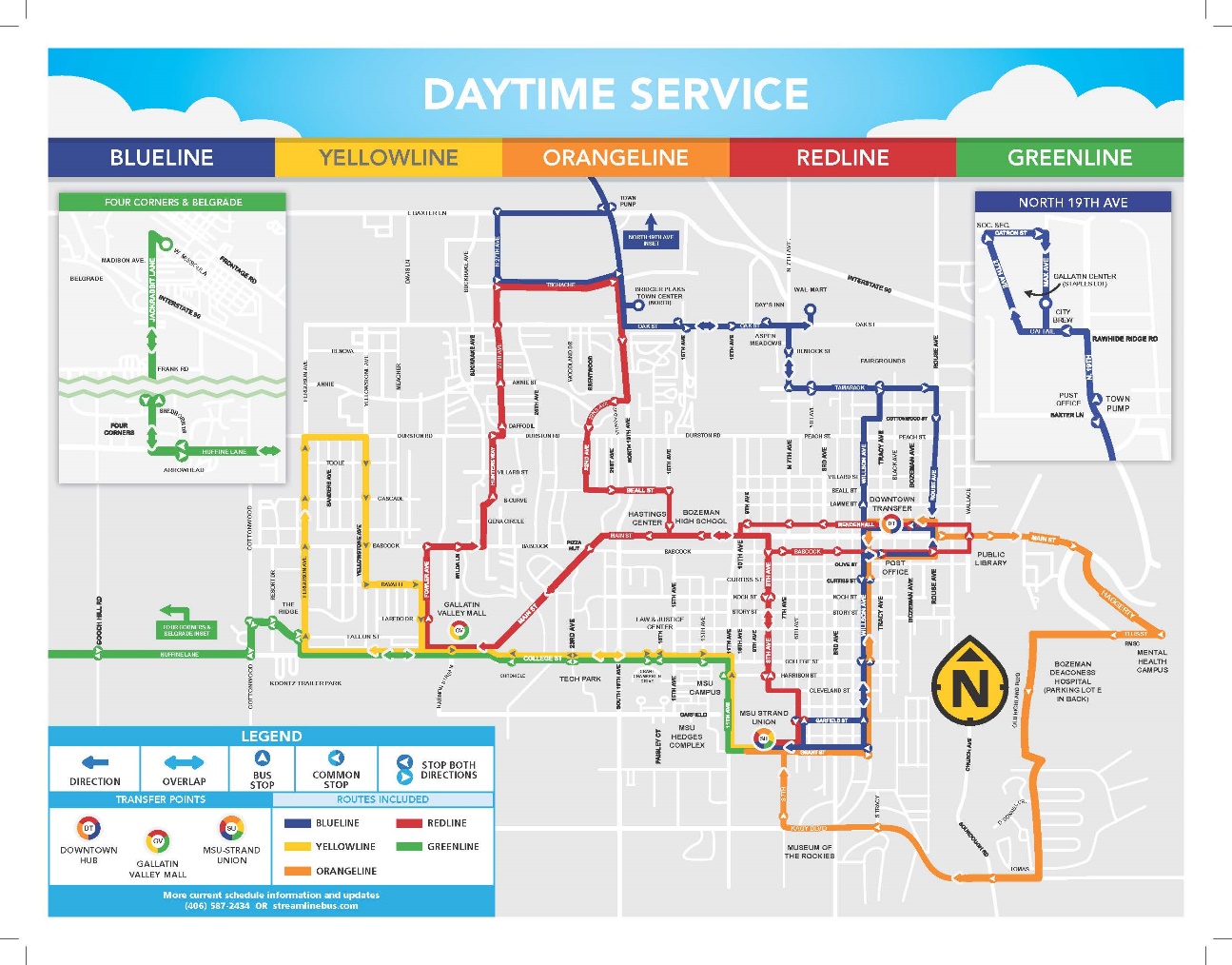 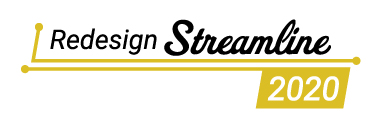 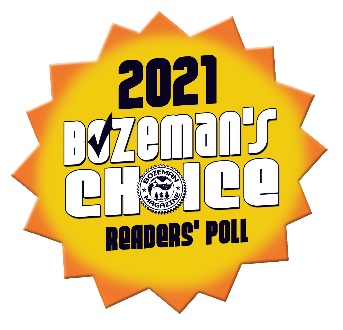 Transit Development Plan
[Speaker Notes: Existing Conditions Report (Productivity & Quality)
Survey
Preliminary Service Recommendations (Bi-directional, 
Public Comment (some modifications)
Final Report issued January 2021 > Short-Term Plan starts August 2021, Long-Term Plan with sustainable increased funding]
Service Design Principles
Provide bi-directional, to the greatest extent possible, service along streamlined alignments. This was done to shorten customer travel times and make the system easier to understand. 
Focus service where density and urban form is most supportive of transit use
Retain service to all main destinations and heaviest used stops 
Provide two-way service to major destinations
Provide more uniformity of service throughout the week
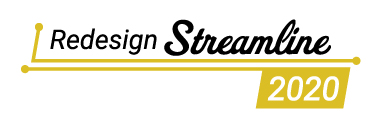 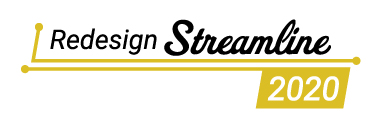 Doors to Transit  Outreach Project
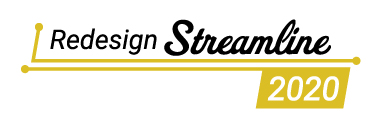 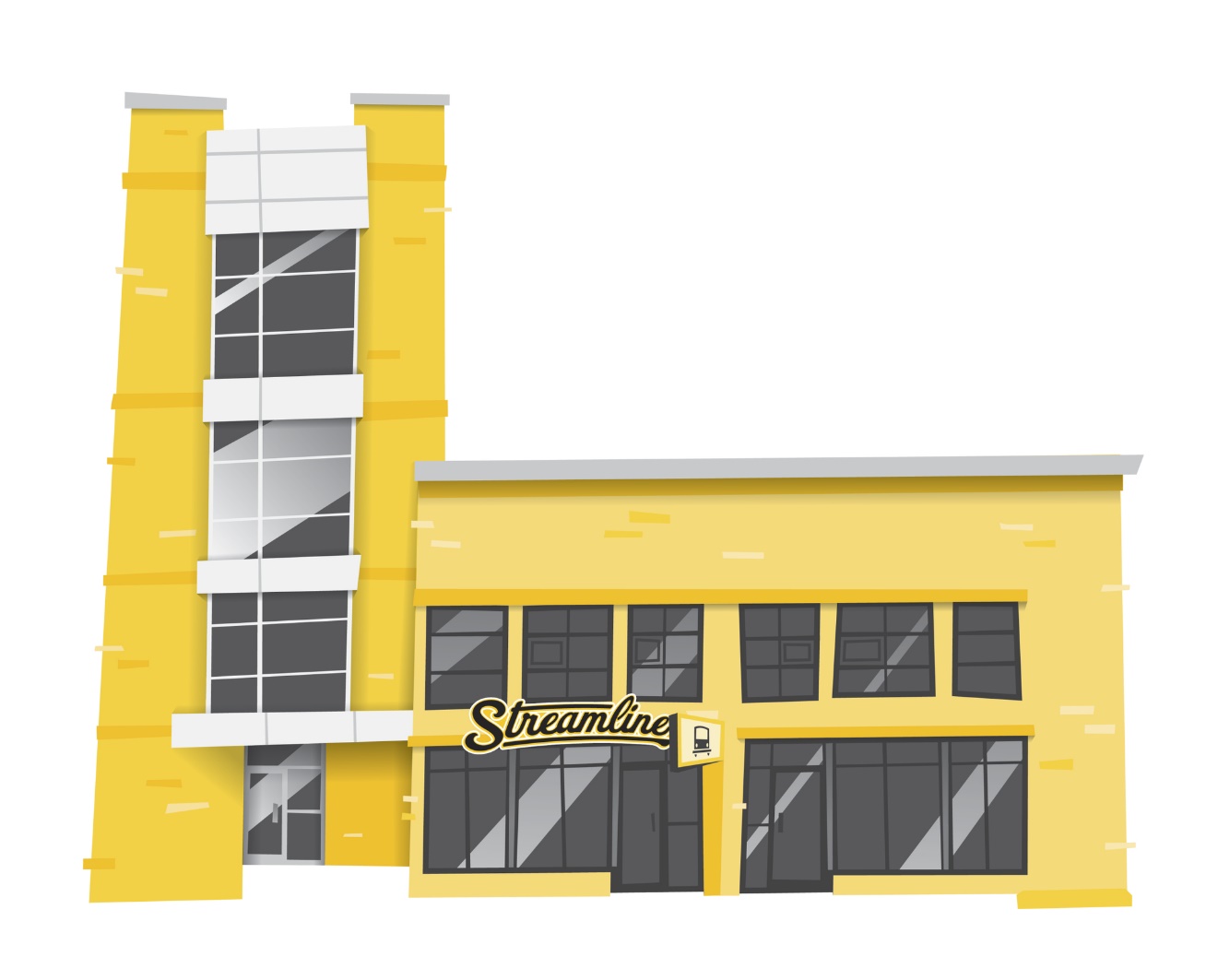 Launch Date 8/16/21
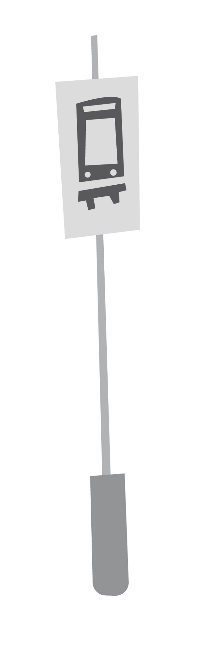 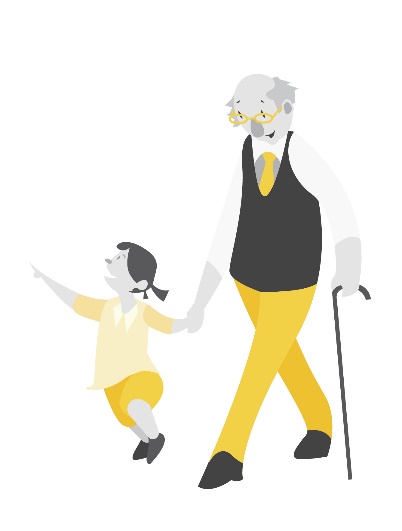 [Speaker Notes: Comprehensive Stop Audit > Inventory of new stops > New Bus Stop Signs (Wayfinding)
Design of New Brochures: Schedules & Maps (Easier to understand)]
Redesigned Route Maps & Timetables
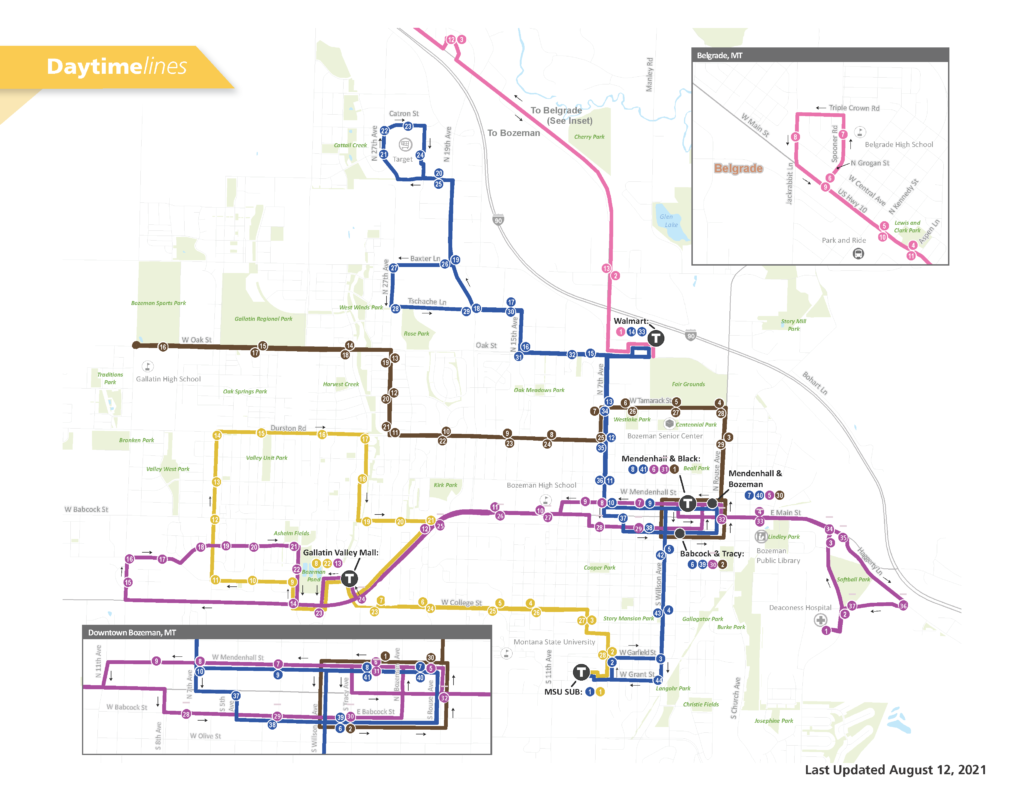 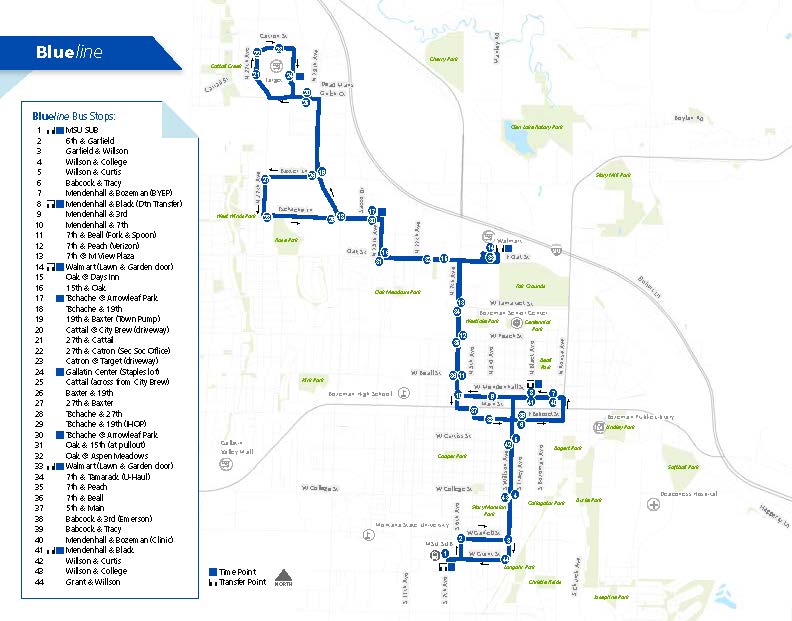 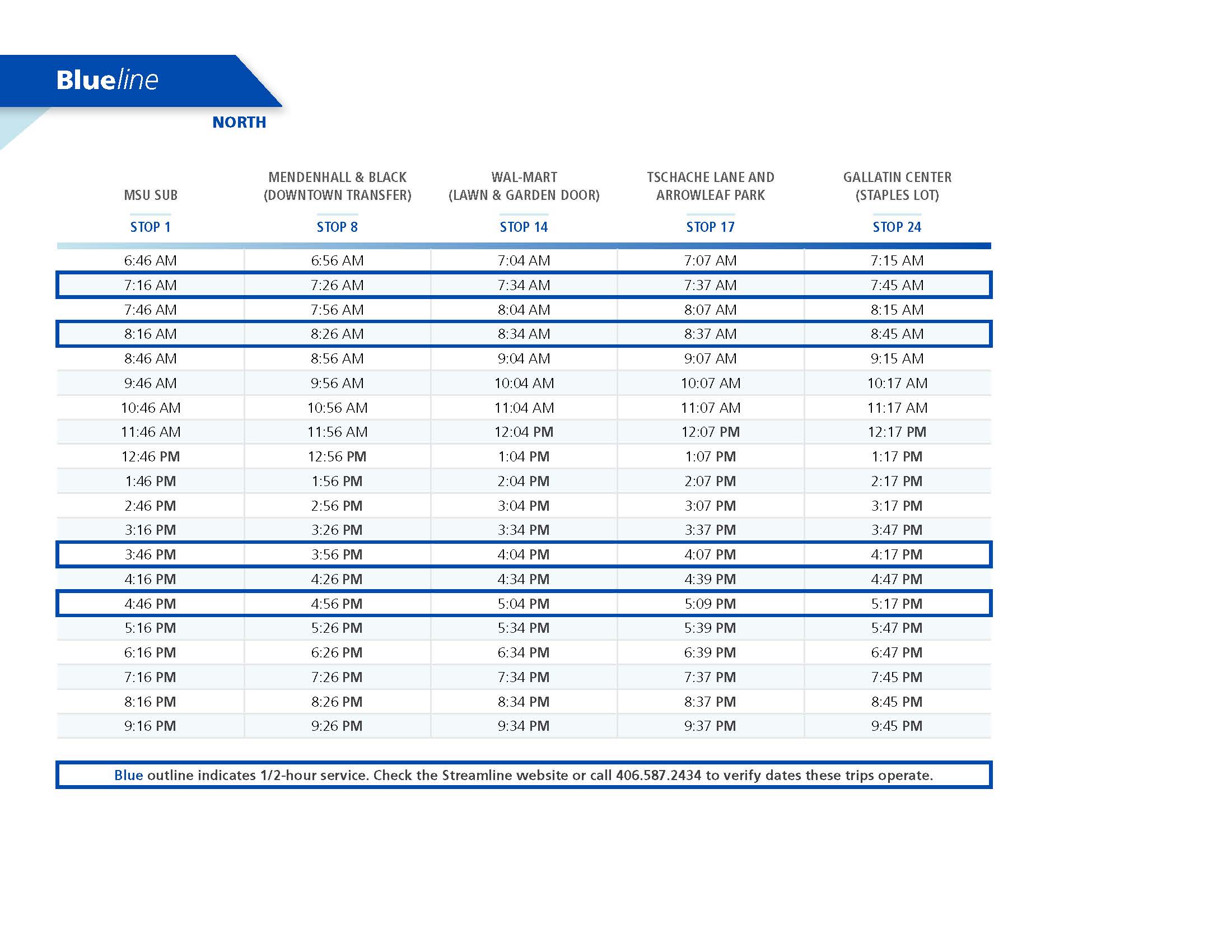 Improving Wayfinding
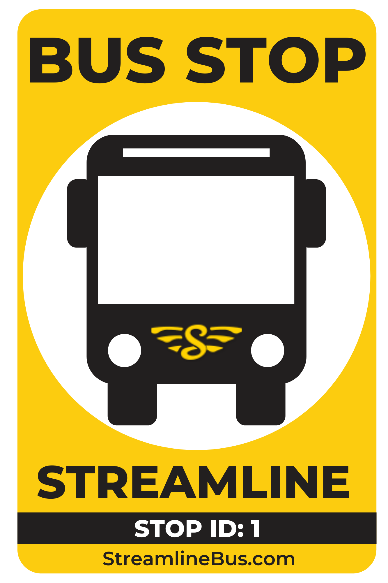 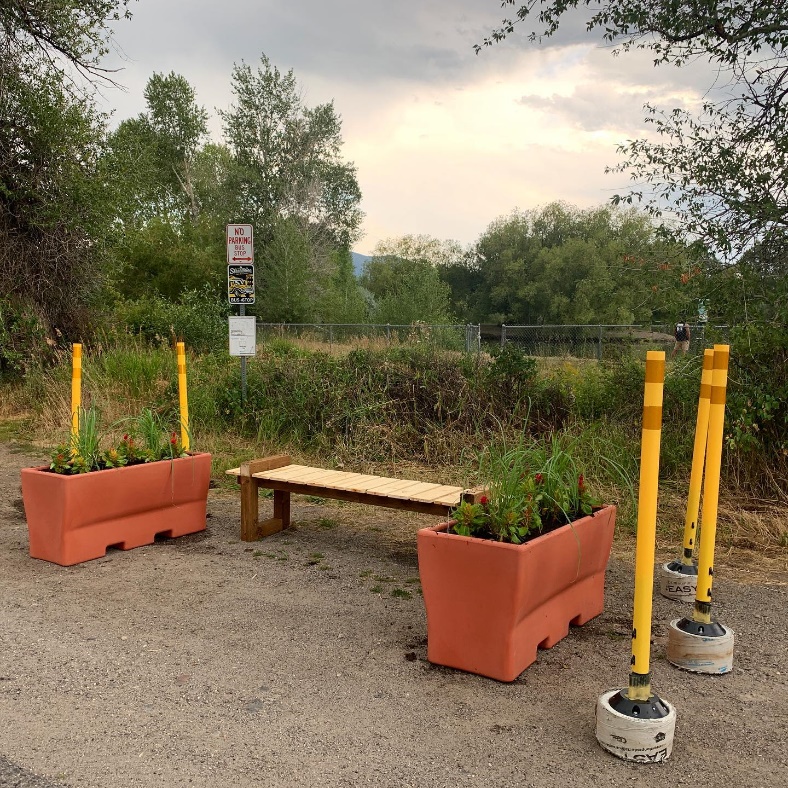 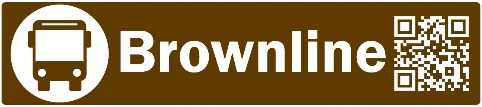 August 2021 15th Anniversary Celebration!
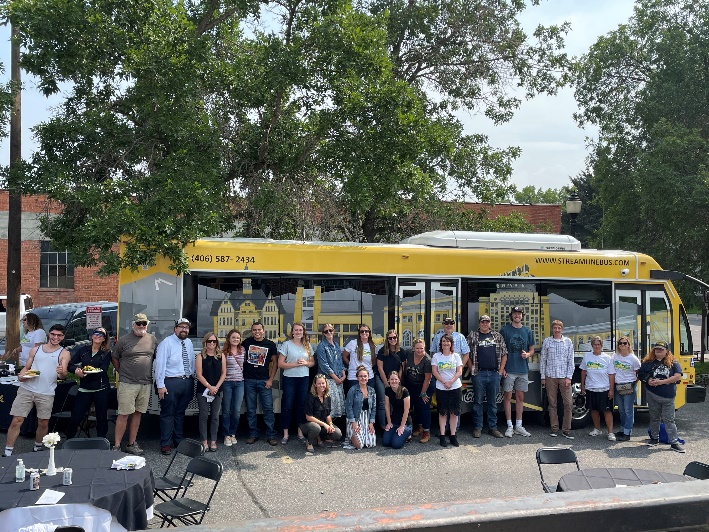 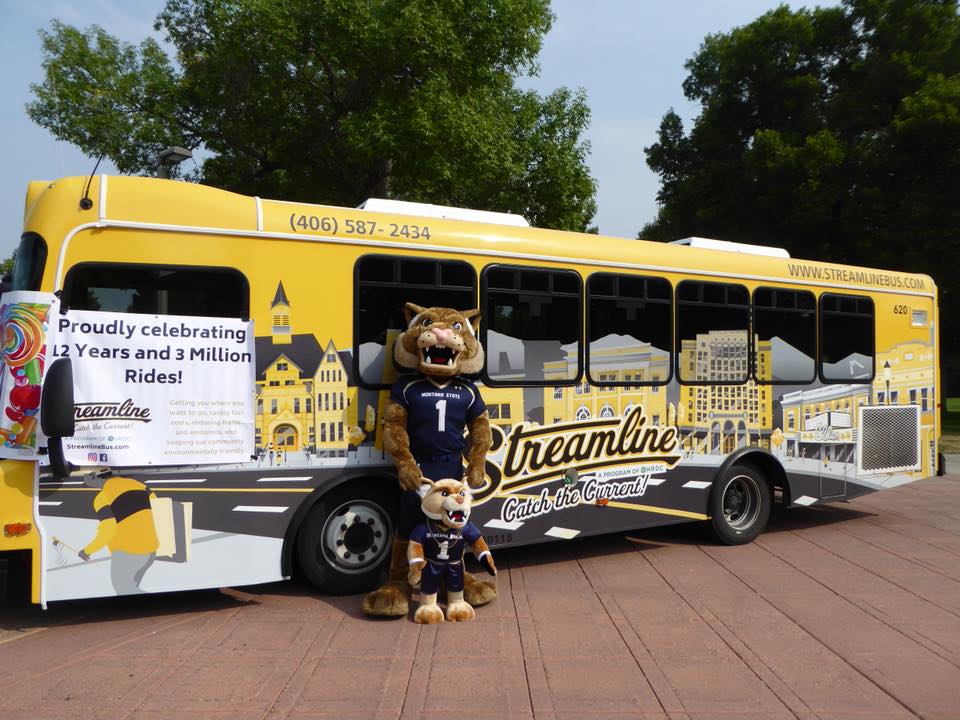 Long-Term Routes
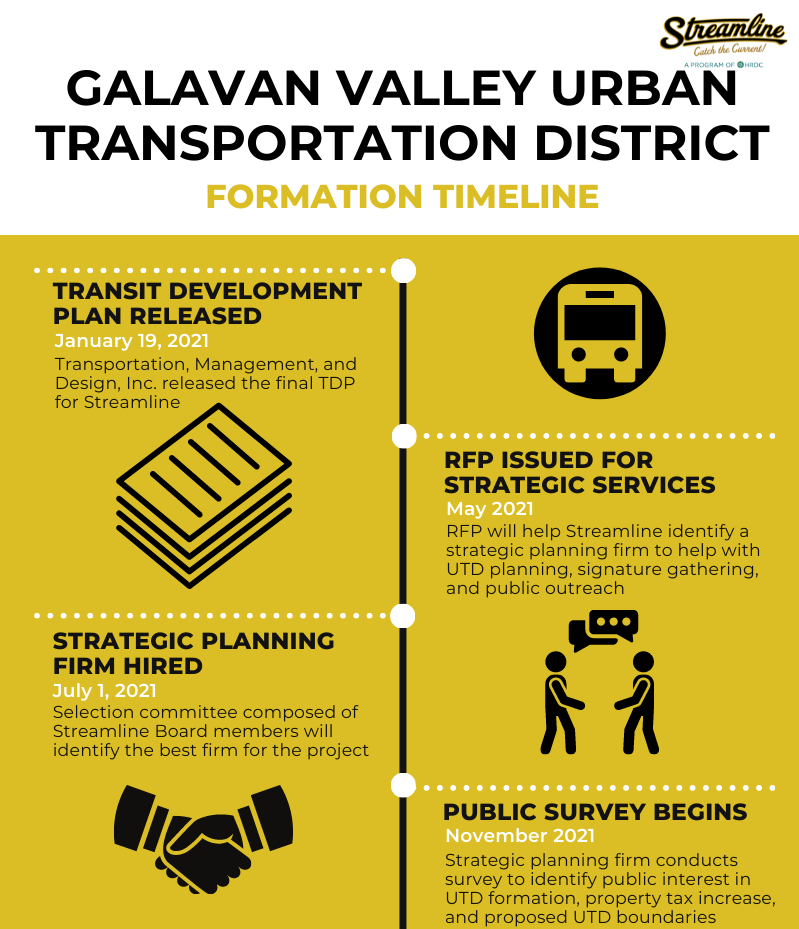 [Speaker Notes: MSU Strand Union Building (SUB) - 378
Mendenhall & Black - 108
Main & Rouse - 35
Gallatin Valley Mall - 53
Fowler & Laredo - 27
College & 23rd - 26
Tschache & 19th - 29
Walmart - 58]
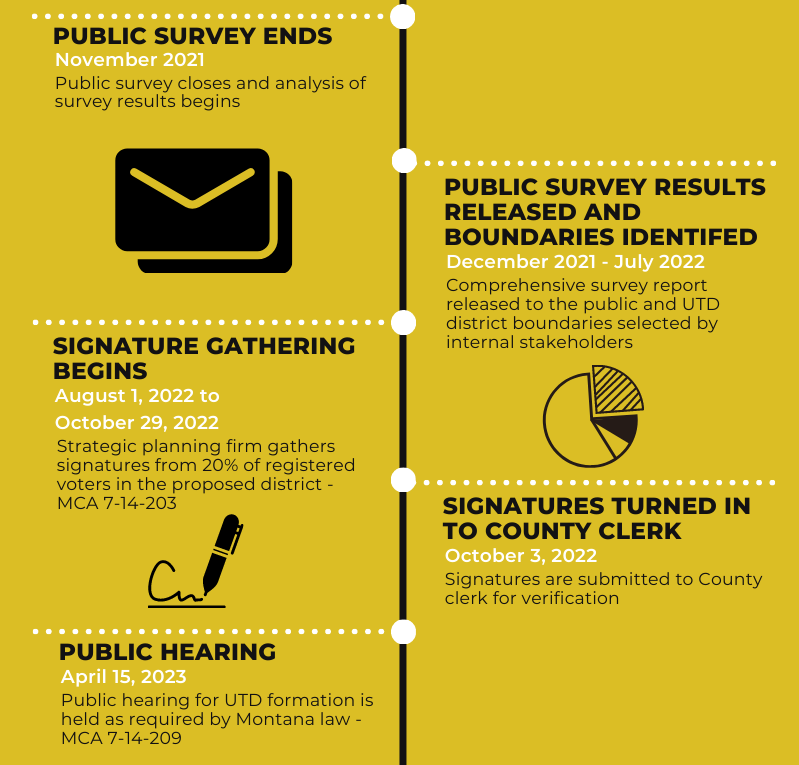 [Speaker Notes: MSU Strand Union Building (SUB) - 378
Mendenhall & Black - 108
Main & Rouse - 35
Gallatin Valley Mall - 53
Fowler & Laredo - 27
College & 23rd - 26
Tschache & 19th - 29
Walmart - 58]
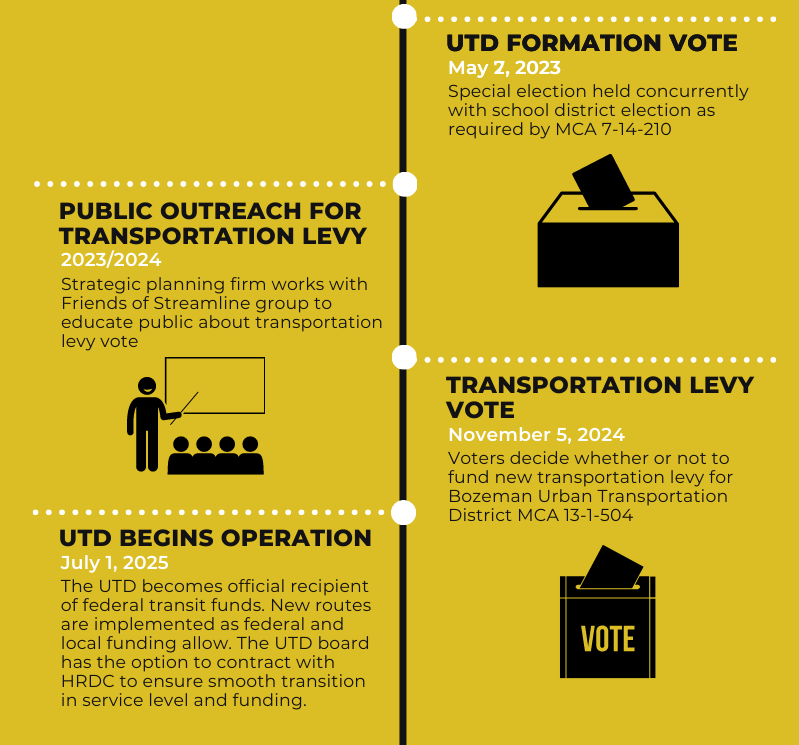 [Speaker Notes: MSU Strand Union Building (SUB) - 378
Mendenhall & Black - 108
Main & Rouse - 35
Gallatin Valley Mall - 53
Fowler & Laredo - 27
College & 23rd - 26
Tschache & 19th - 29
Walmart - 58]
Contact Info
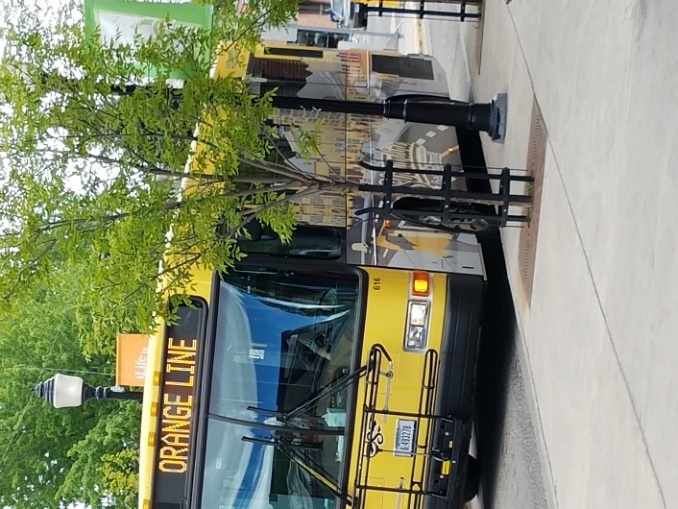 Sunshine Ross
sross@thehrdc.org
(406) 587-2434
[Speaker Notes: MSU Strand Union Building (SUB) - 378
Mendenhall & Black - 108
Main & Rouse - 35
Gallatin Valley Mall - 53
Fowler & Laredo - 27
College & 23rd - 26
Tschache & 19th - 29
Walmart - 58]